Unit 8
Natural disasters
Welcome to the unit
WWW.PPT818.COM
课前自主预习
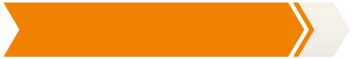 完全地
地震
长途汽车
洪水，水灾
村庄，乡村
闪电
风暴，暴(风)雨
catch fire
wake up
wash away
听说
从……摔下来
撞到
is all wet
started to rain
mop up
thousands of
crashes into
washes away
falls from                                     hurts
课堂互动探究
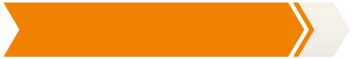 词汇点睛
catch fire 着火
[观察] Lightning hit a classroom building and it caught fire. 
一幢教学楼被雷电击中而着火了。
[探究] fire当“火”讲时，为不可数名词； 其当“火灾”讲时，为可数名词。catch fire意为“着火”，强调动作，其同义短语为____________，强调________。
状态
be on fire
[搭配] ________________ 灭火　________________ 生火
make a fire
put out the fire
活学活用
1．[2018·达州]—Have you heard of the big fire that broke out at Hao Yixing Clothes Market on June 2?
—Yes.Luckily，hundreds of firemen immediately drove there and ________ the fire.
A.put off　　    B.put away          C.put down       D.put out
D
[解析]考查动词短语辨析。put off意为“推迟”；put away意为“放好，收起来”；put down意为“放下”；put out意为“扑灭”。由句意可知选D。
句型透视
1　Who will mop up the water if I go home without you?
如果你不跟我回家，谁将把水擦干呢？
[探究] (1)mop up意为“________________”，是“动词＋副词”结构的短语。________作宾语时，需置于副词up之前；________作宾语时，置于副词up前后均可。
(2)mop的过去式和过去分词均为________。
用拖把擦干净
名词
代词
mopped
活学活用
1．地上到处是水，请用拖把擦干净。
There is water all over the floor. Please ____________________.
mop it up
2　Earthquake kills thousands of people.
 地震使成千上万的人丧生。
[探究] thousands of意为“成千上万的”，后接________可数名词，用来表示不具体的数目。当thousand 前有数词修饰时，thousand 用________形式，其后不加________。
复数
of
单数
[拓展]类似用法的单词还有hundred, million, billion。
[注意]英语中新闻标题有一套独特的语法体系。一方面，常省略冠词、系动词等，以节省版面；另一方面，常采用一般现在时，以突出其新奇感觉
活学活用
2.(1)Every year, ________ books are donated to the children in poor areas.
A.million　　B.millions        C.millions of         D.million of
C
[解析]考查数词的用法。millions of意为“数百万的”，表示不具体的数目。故选C。
(2)There are about three ________ students in our school.
A.thousands                                      B.thousands of
C.thousand                                       D.thousand of
C
[解析]考查数词的用法。句意：在我们学校里大约有三千名学生。当thousand前有具体的数字时，表示确数，thousand后面不能加of。故选C。
3　Coach crashes into tree. 
长途汽车撞到树上。
[探究] crash为________动词，意为“猛撞；碰撞”。常用短语为____________，意为“撞到”。
不及物
crash into
[拓展] crash也可以用作________动词，意为“撞击；砸碎”。
及物
活学活用
3．Last Saturday a car ________________(撞到) a big tree.
crashed into
4　Flood washes away village. 洪水冲走村庄。
[探究] wash意为“冲掉，冲走”，常与________连用。如果________作宾语，必须放在wash和away中间。
away
代词
[拓展] wash还可译为“洗，洗涤”。
活学活用
4．The flood ________ the old bridge over the small river.
A.threw away                                B.moved away
C.washed away                              D.put away
C
[解析]考查动词短语辨析。throw away意为“扔掉，丢掉”；move away意为“搬走”；wash away意为“冲走”；put away意为“把……放好”。根据句意“洪水冲垮了小河上的那座旧桥。”可知选C。
5　Young boy falls from tree and hurts legs.
 小男孩从树上摔下来，弄伤了腿。
[探究] fall from意为“从……摔下来”。
[拓展] [搭配] ____________ (从某物上)掉下；脱落；数量减少
 ____________ 落后
fall off
fall behind
活学活用
5. 他从马上摔了下来，受伤了。
He ________________ the horse and ______________．
fell from/off
hurt himself
谢 谢 观 看！